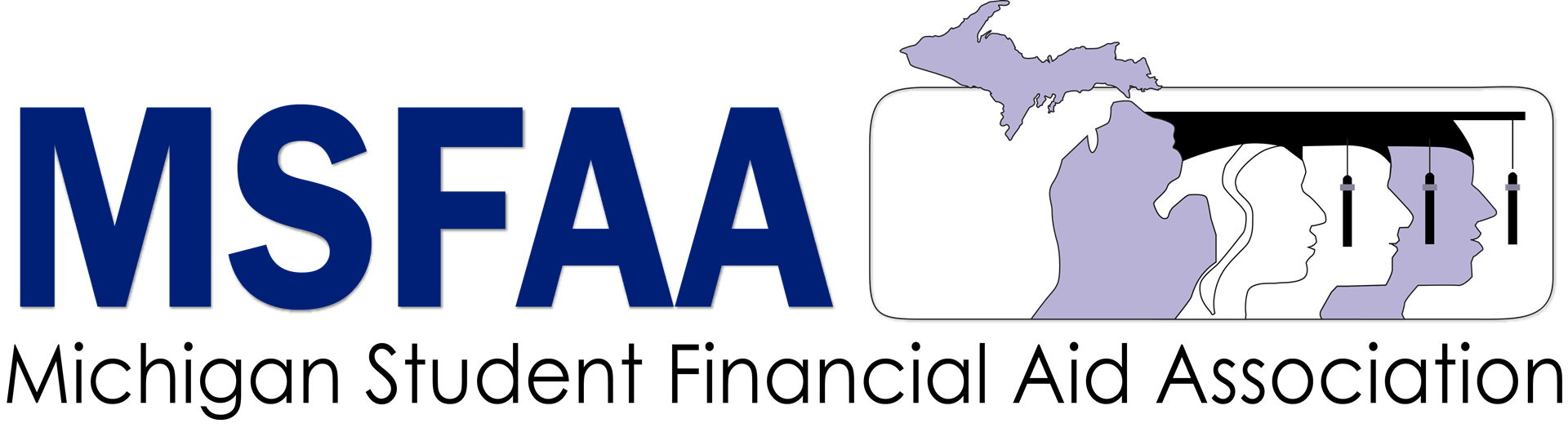 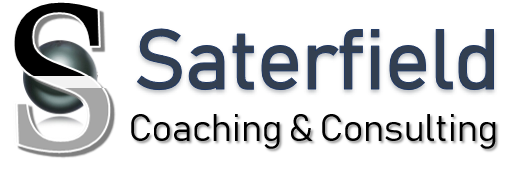 Financial Aid: How to Make Dreams Come True in Tough Times
Shariem Saterfield
OBJECTIVES
Financial Aid: How to Make Dreams Come True in Tough Times
The true nature of your value
How to build your departmental brand
How to strengthen your team
How to get the attention & support you need from the administration
Shariem Saterfield
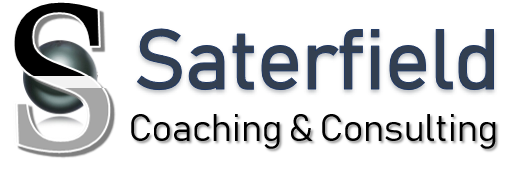 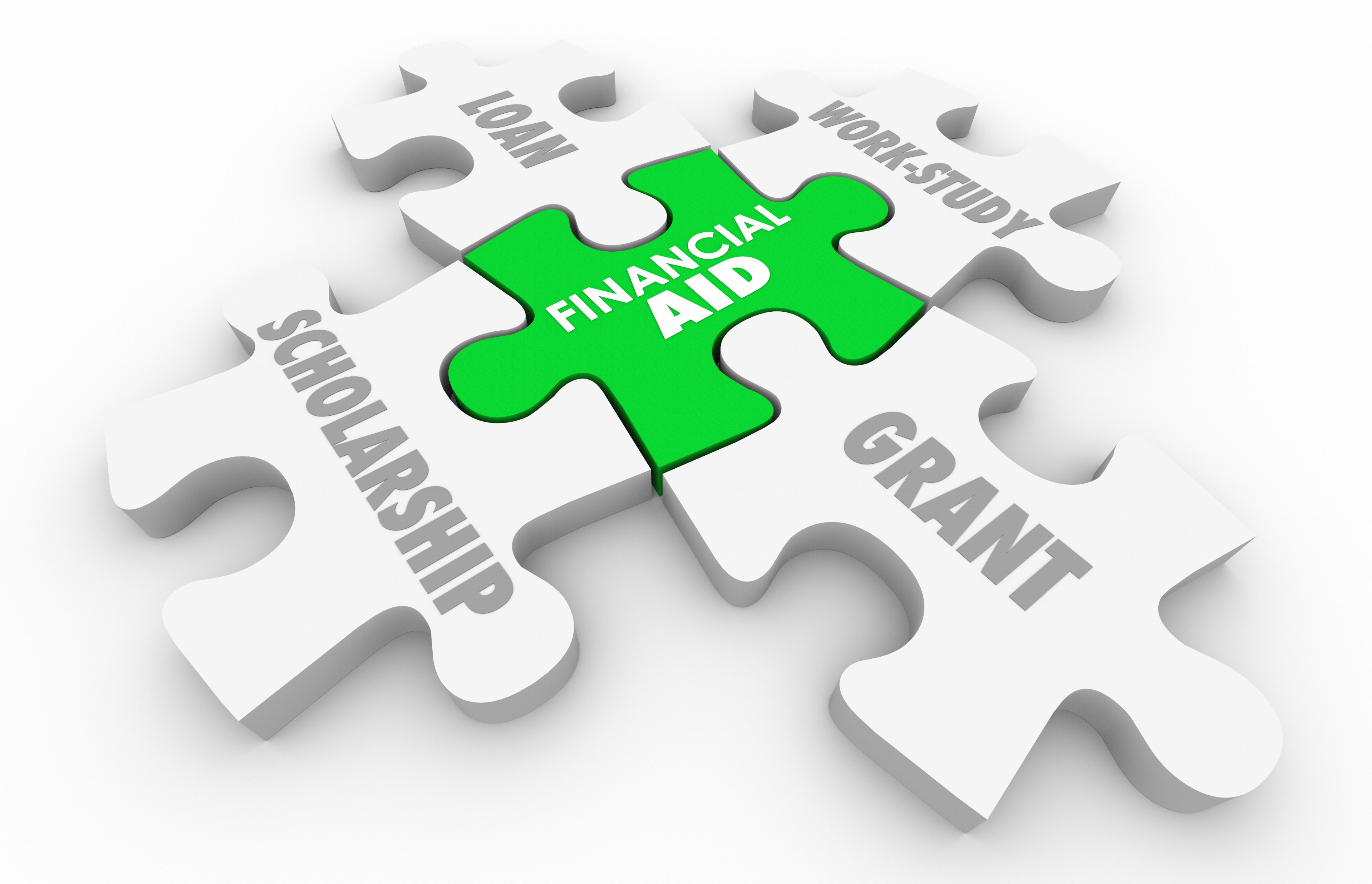 The True Nature of your Value
DATA
85%
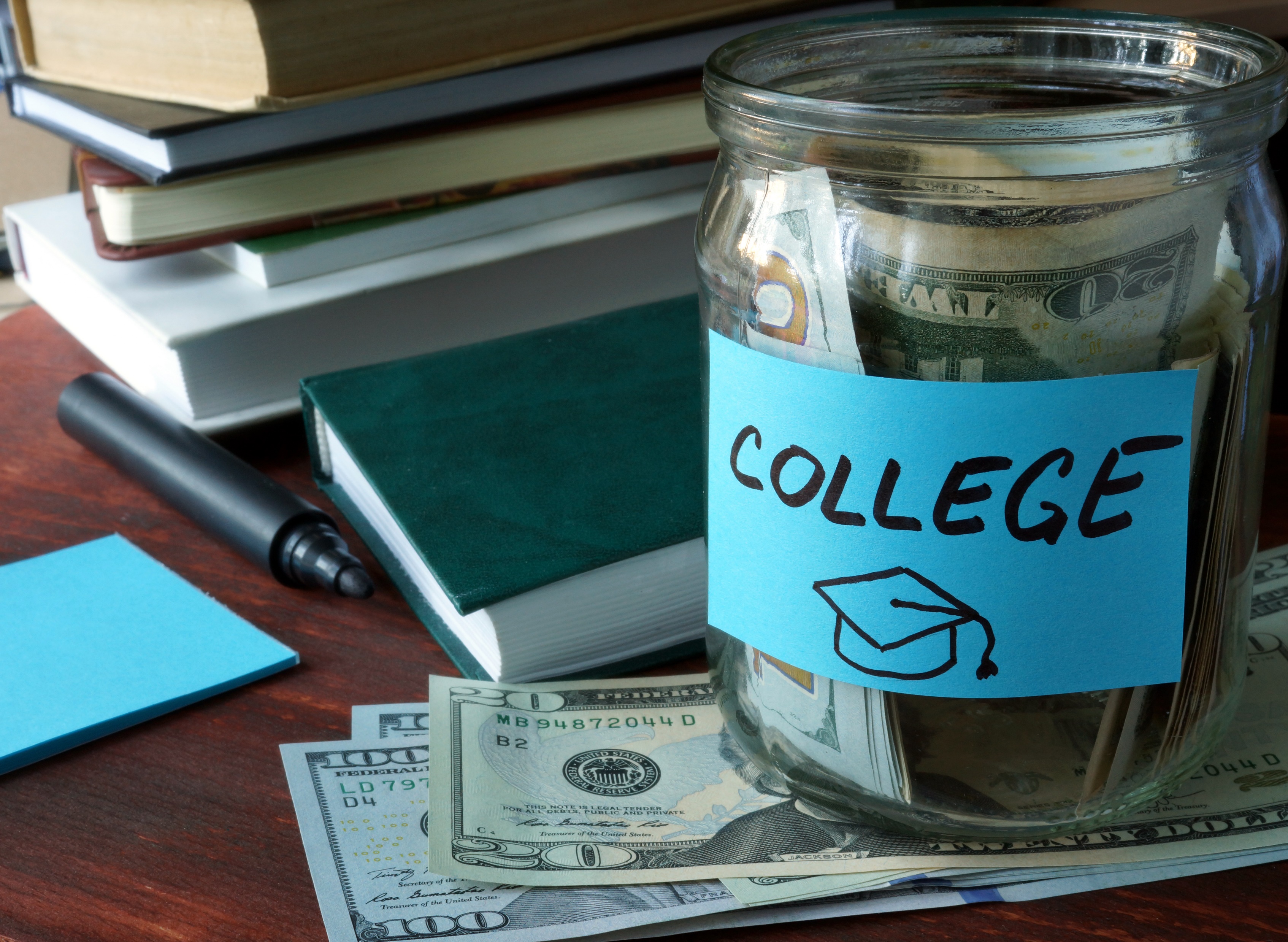 The percentage of students awarded some type of financial aid in 2021/2022
The percentage of undergraduates in Michigan at 4-year institutions that receive loans.
48%
The percentage of college costs covered by  scholarships and grants in 2021-2022 according to survey.
26%
Your work makes dreams come true!
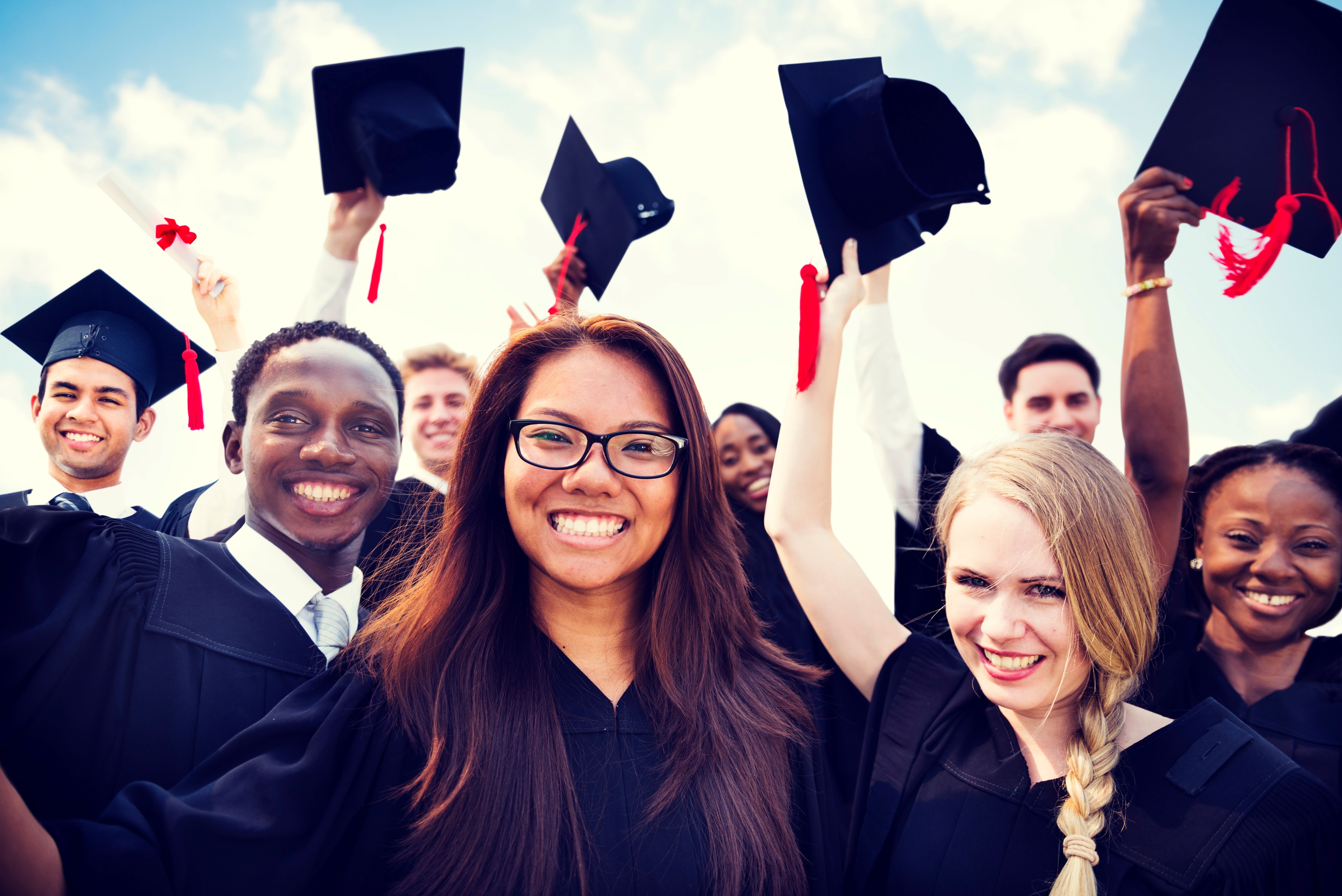 “Financial Assistance services are so important to our students in helping them achieve their goals,” said Alicea. “They were the people who were instrumental in getting me through my degree. 

From a socio-economic perspective, it’s often the catalyst that allows the student to change their entire future earnings potential. This, by extension, improves the economic outlook of their family.”
Financial Aid: How to Make Dreams Come True in Tough Times
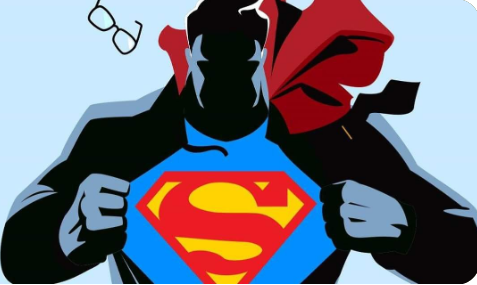 “You are very powerful, provided you know how powerful you are.”  – Yogi Bhajan
Shariem Saterfield
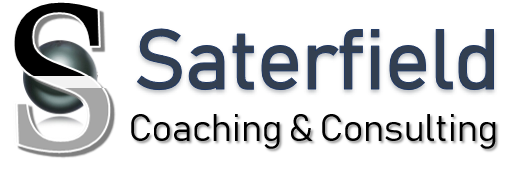 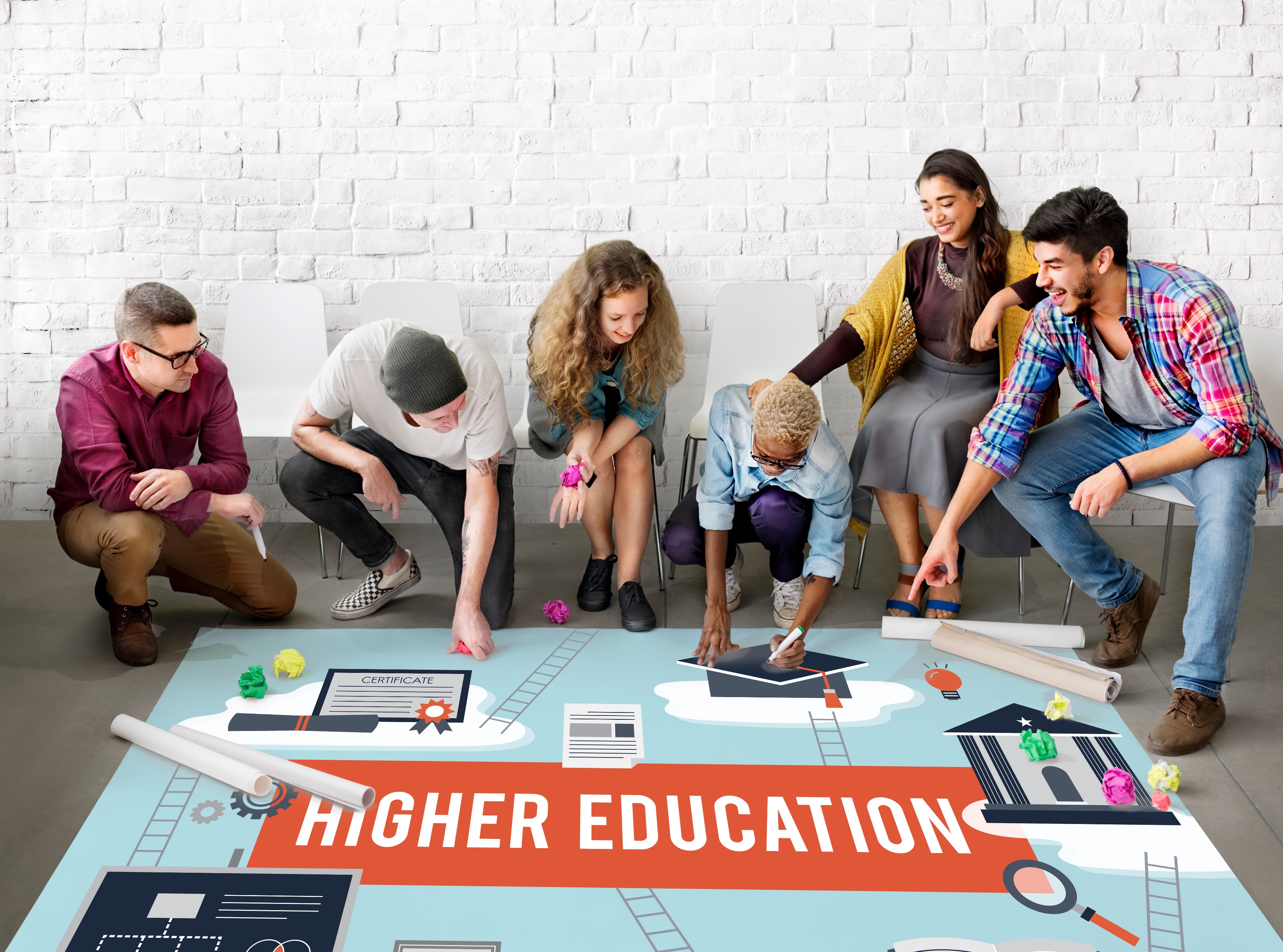 Your Brand / Your Team/Your Impact
BRAND
Your brand is the reputation that your department has on and off campus.
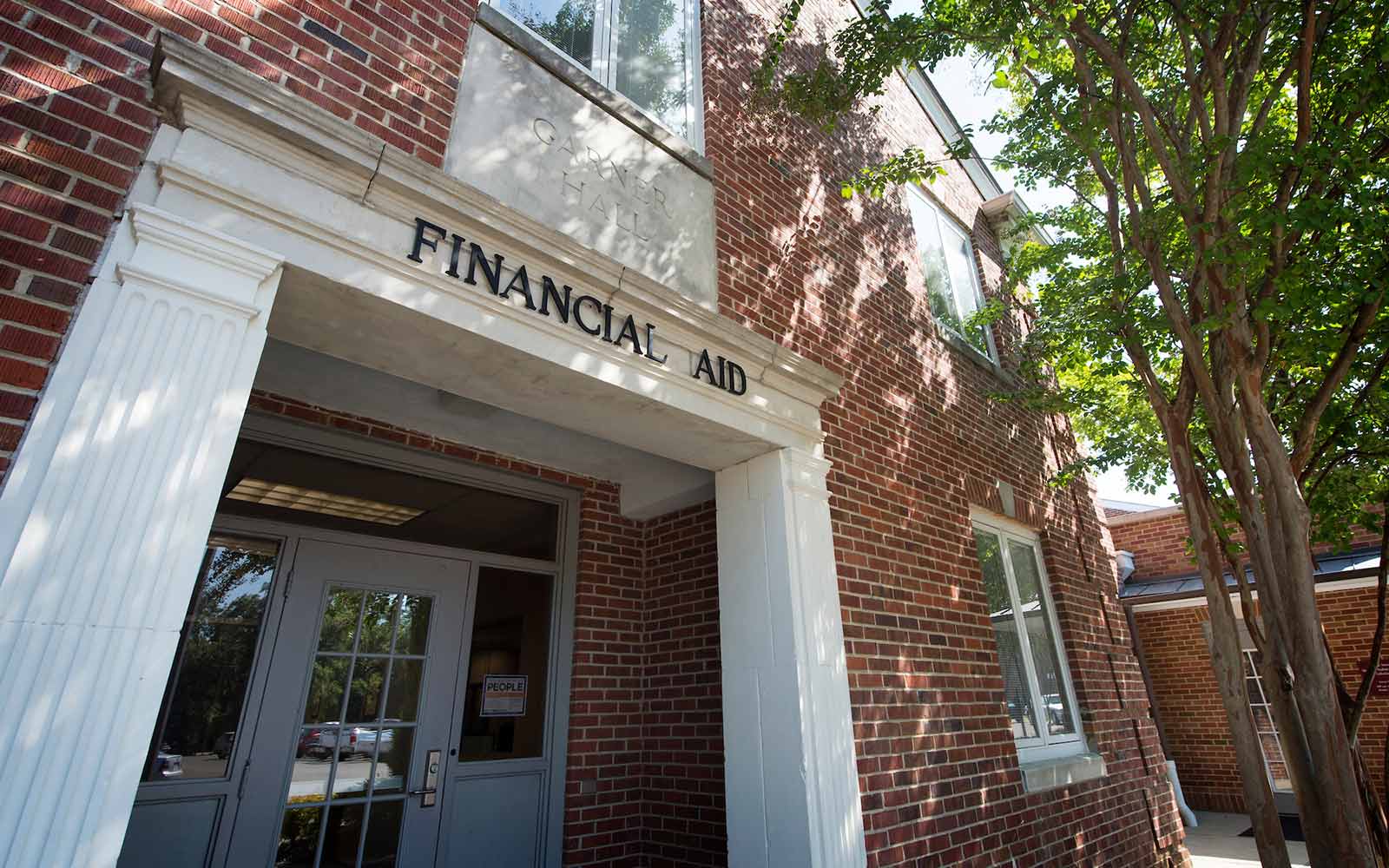 The Financial Aid Department is……….
(What are the misperceptions that hurt your department?)
Financial Aid Services
Financial Aid: How to Make Dreams Come True in Tough Times
The Misperceptions
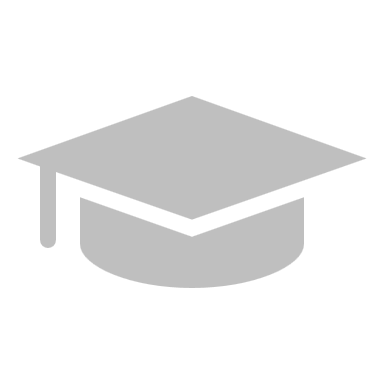 The Financial Aid Dept.
The
The Fun Stoppers
The Paperwork Police
Captains of Complexity
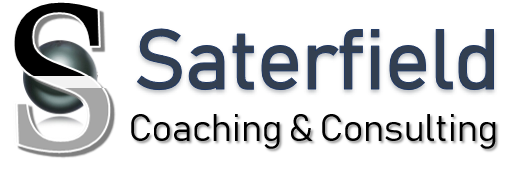 Financial Aid Services
Financial Aid: How to Make Dreams Come True in Tough Times
The Reality
The Pathfinders
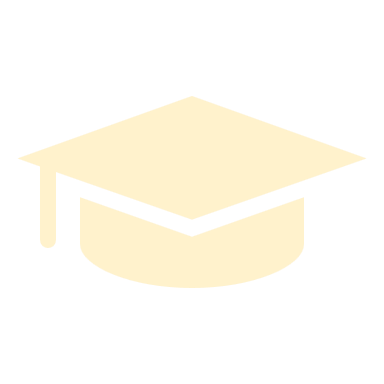 The Dream Makers
Dept.
Aid
The Scholarship Saviors
Financial
The
The Fairy Godparents of Funding
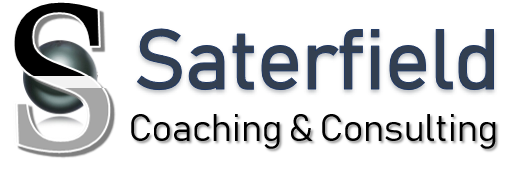 Department Brand Analysis
3
1
2
What is the current state of your brand?
What is the impact of your current brand?
What are your goals and aspirations?
What are you known for now?

How does that make you feel?

Take a poll of students, faculty, and staff.
How is your department treated?

How hard so you fight for support and resources?

What are you included in and excluded from?
What do you want to accomplish/achieve?

What do you want to be known for?

What kind of impact do you want to have?
Financial Aid: How to Make Dreams Come True in Tough Times
How can you change the opinions and misperceptions about your department?
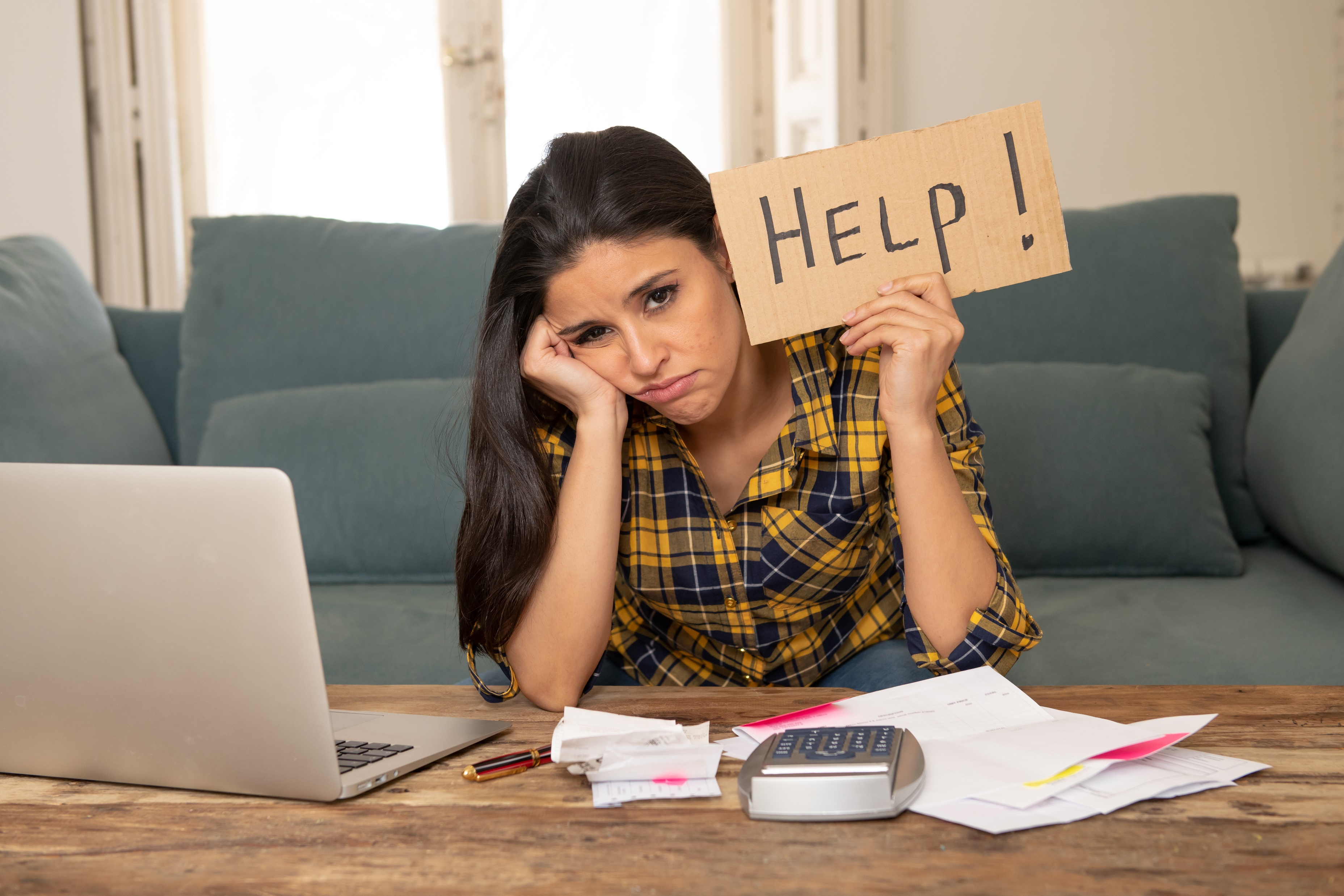 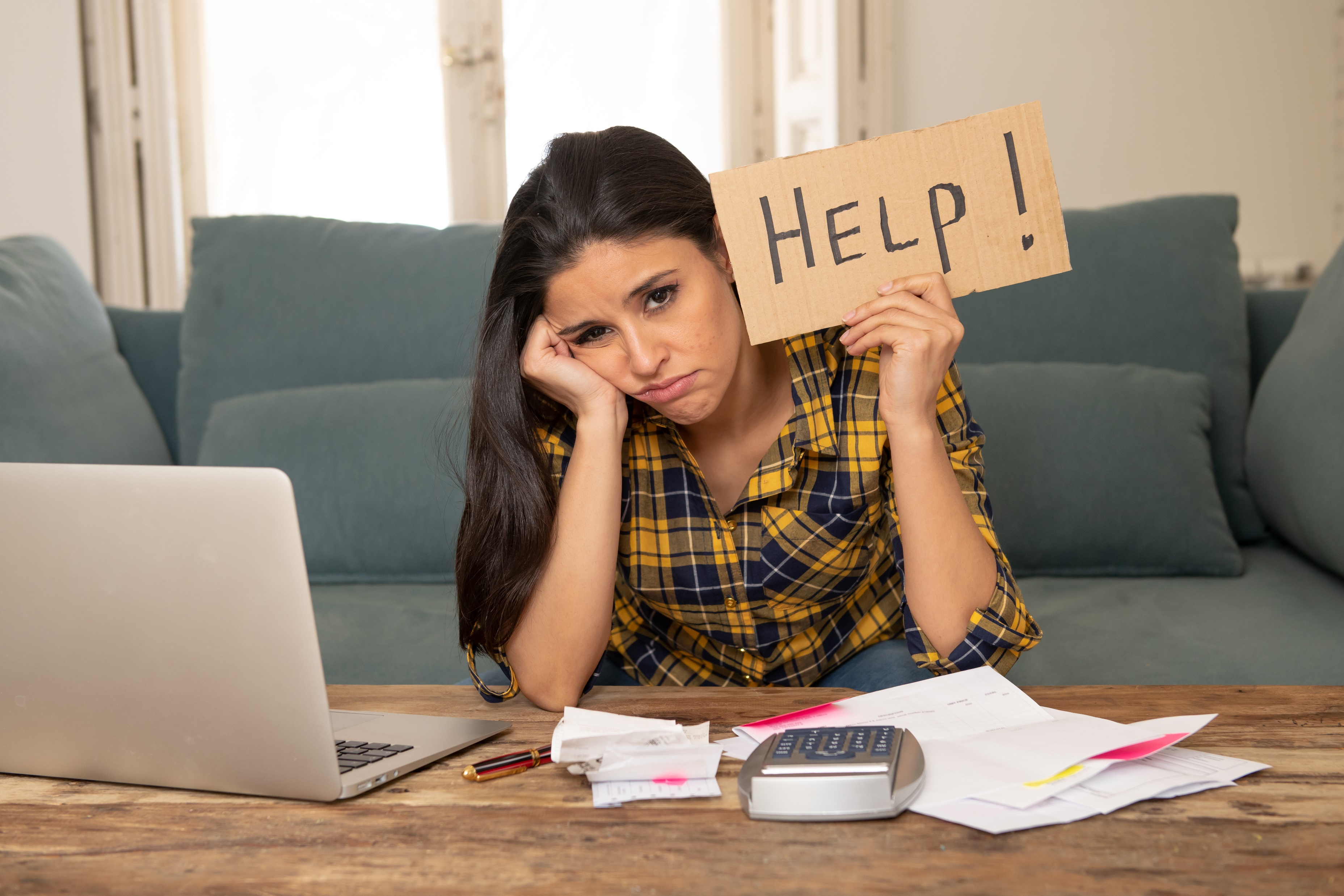 ?
Shariem Saterfield
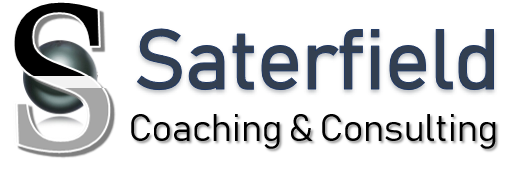 [Speaker Notes: Now that we have reminded everyone of how critical you are to the students, to the university and to]
Brand
SELF DIAGNOSIS
Financial Aid: How to Make Dreams Come True in Tough Times
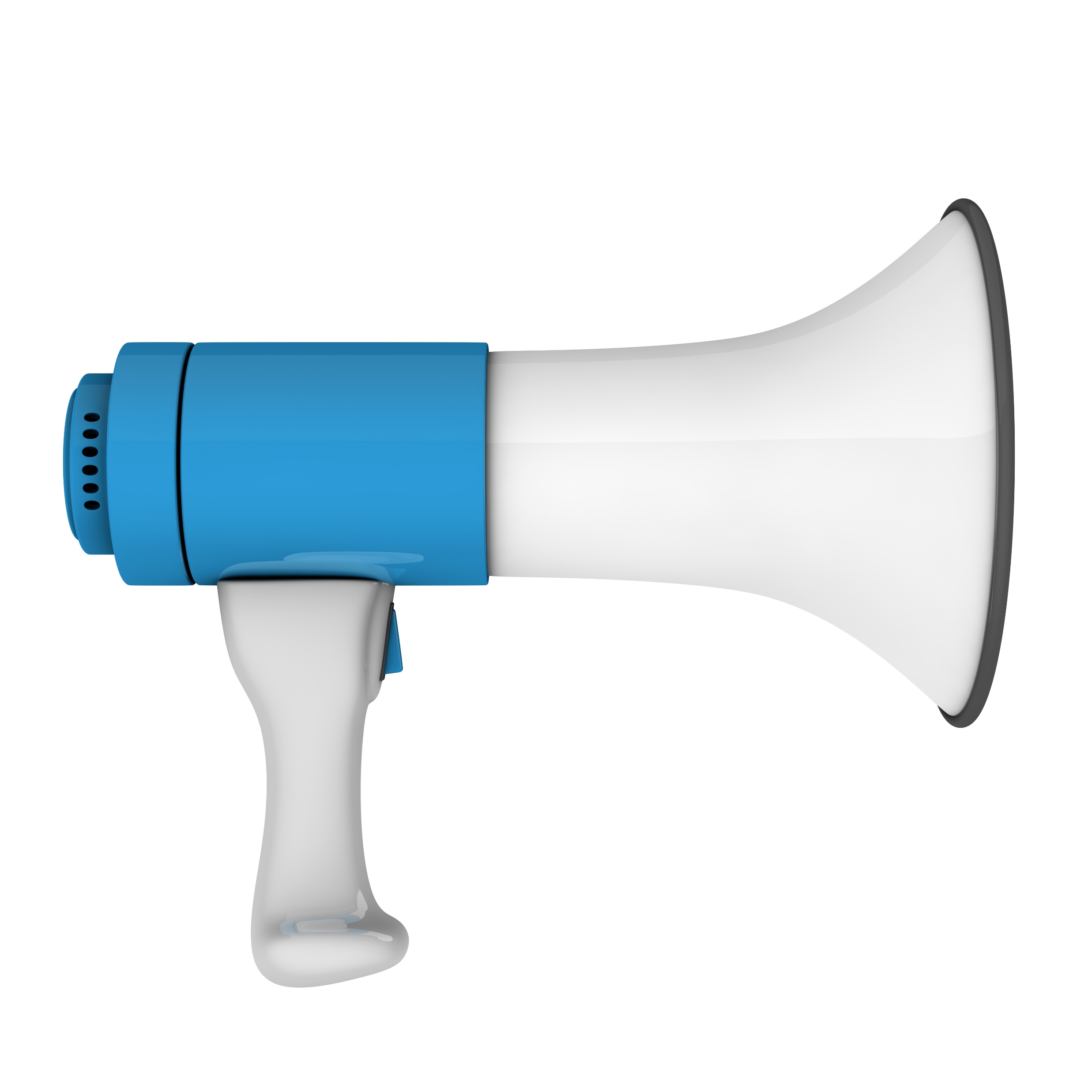 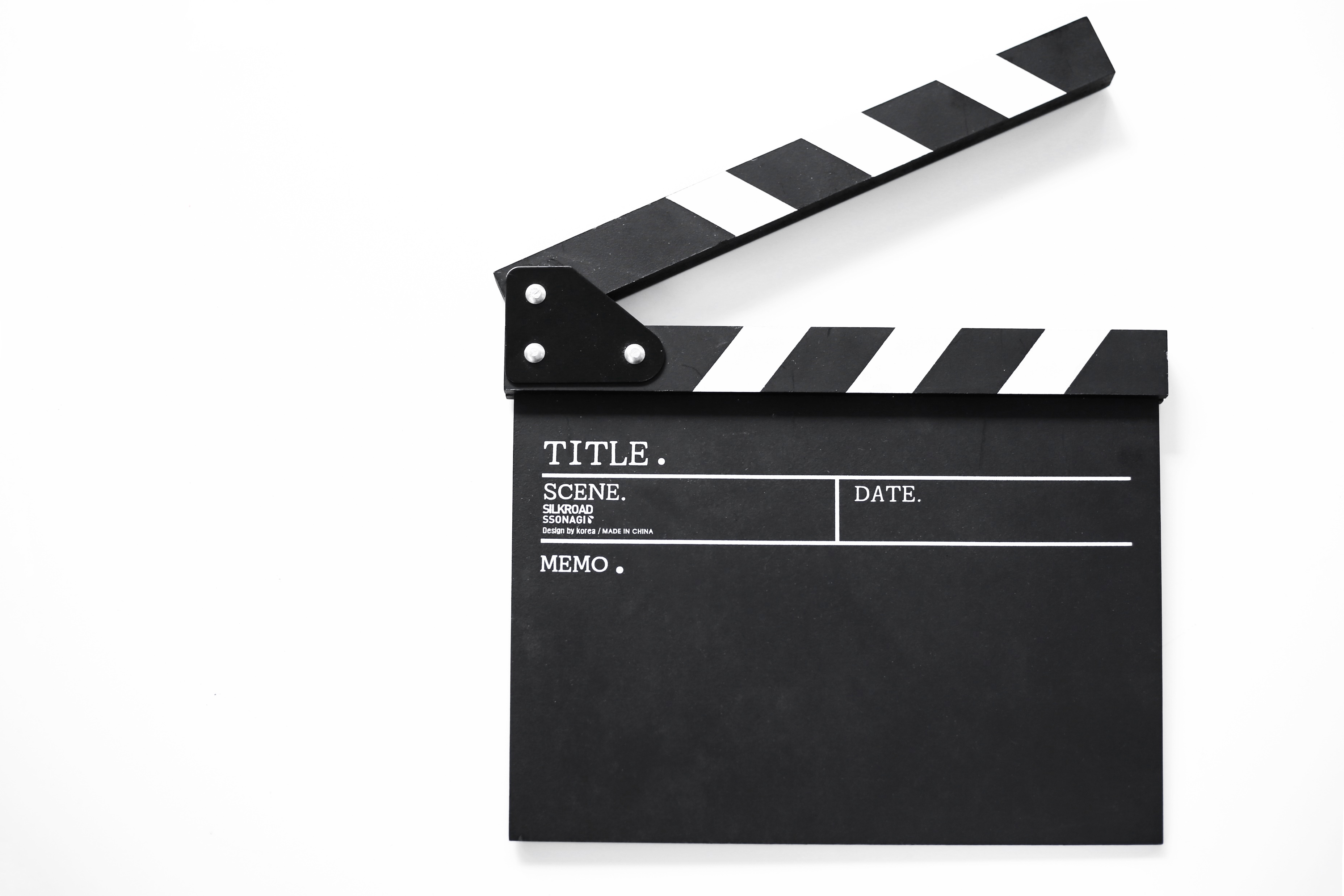 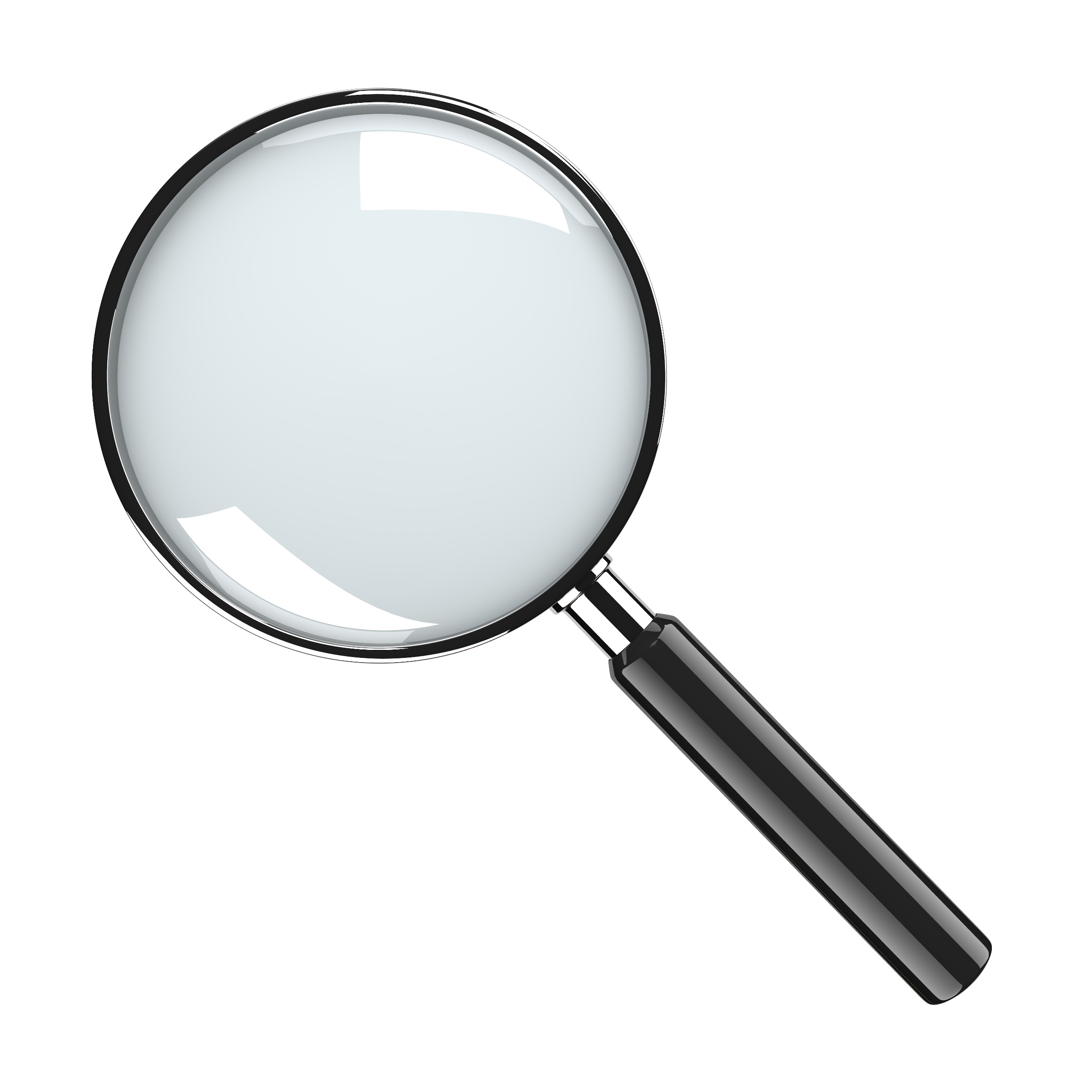 How do you Show Up?
How do you Act?
How do you Communicate?
Team Culture
Customer Service
Communication
Processing
Students
Community
Other Departments
Stakeholders
Website
Offices
Flyers
Shariem Saterfield
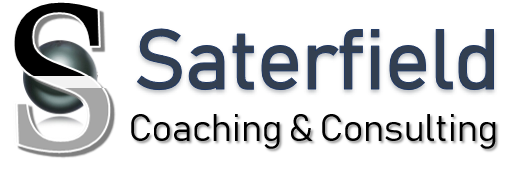 Financial Aid: How to Make Dreams Come True in Tough Times
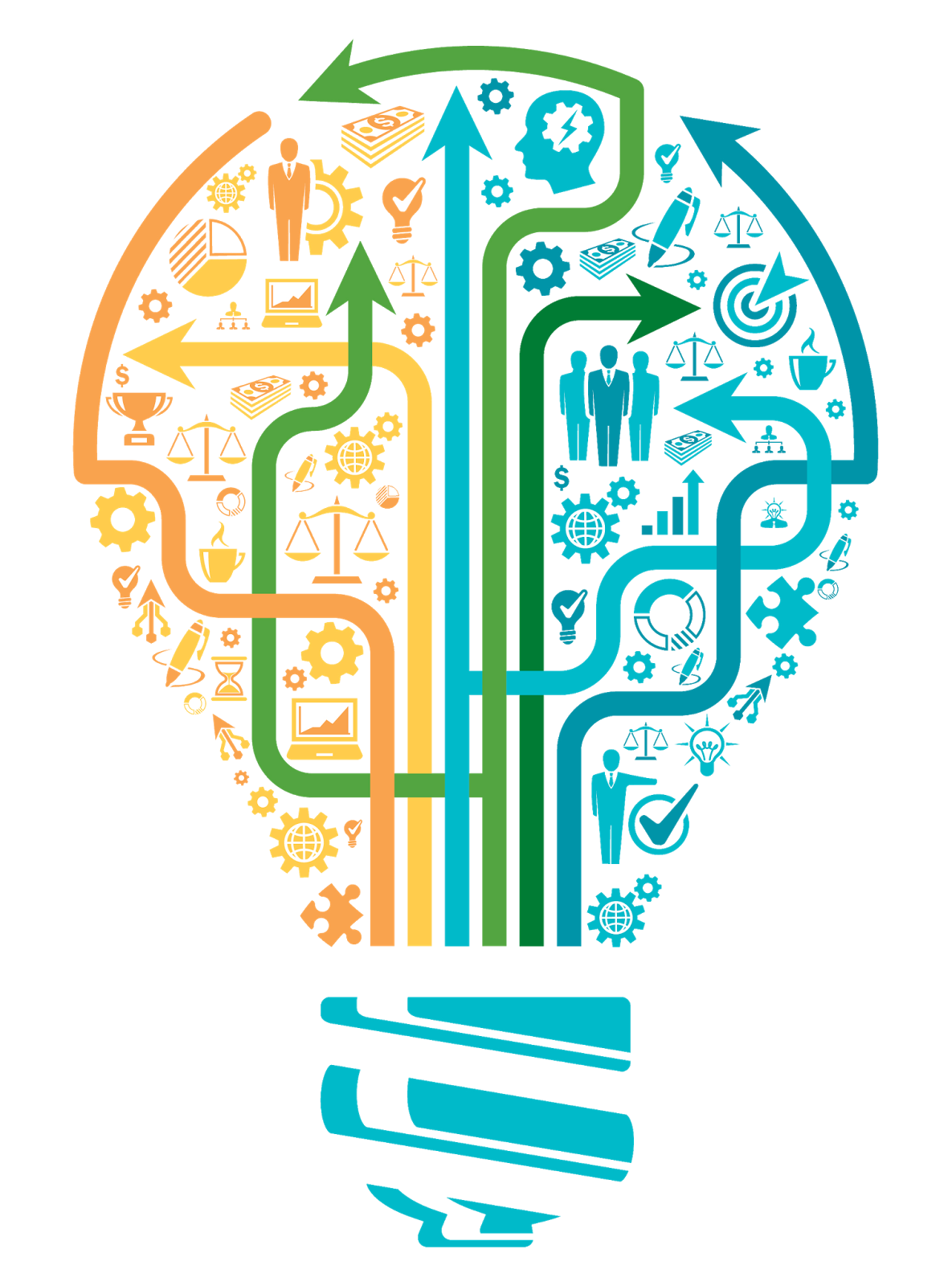 INNOVATION
Shariem Saterfield
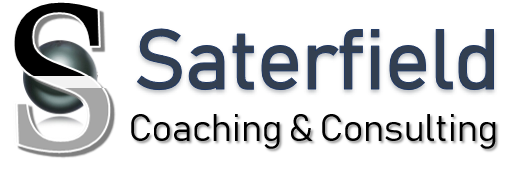 RESOURCES
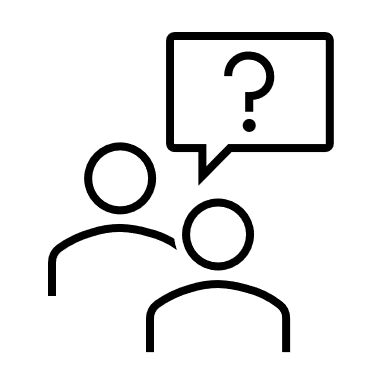 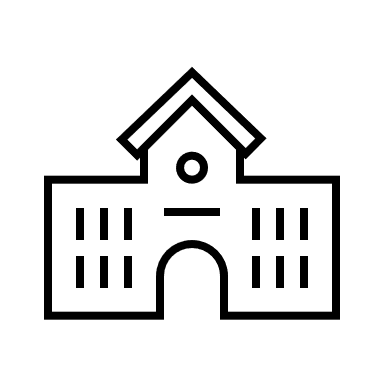 $
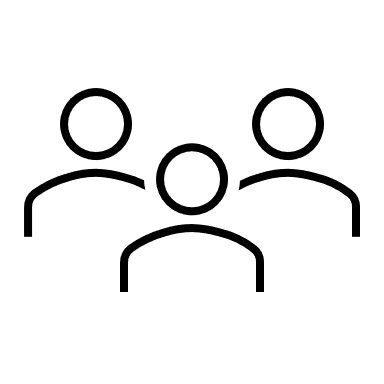 MSFAA
NASFAA
Professional Groups
Other College Fin Aid Departments
Alumni
Parents
Politicians
Community Groups
Current Students
Greek Letter Organizations
Business Groups
Other Departments
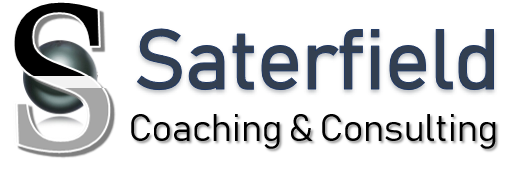 External
Shariem Saterfield
Industry
Internal
BRAINSTORMING
Scholarship
Community
Deferral
Student
Partnerships
Videos
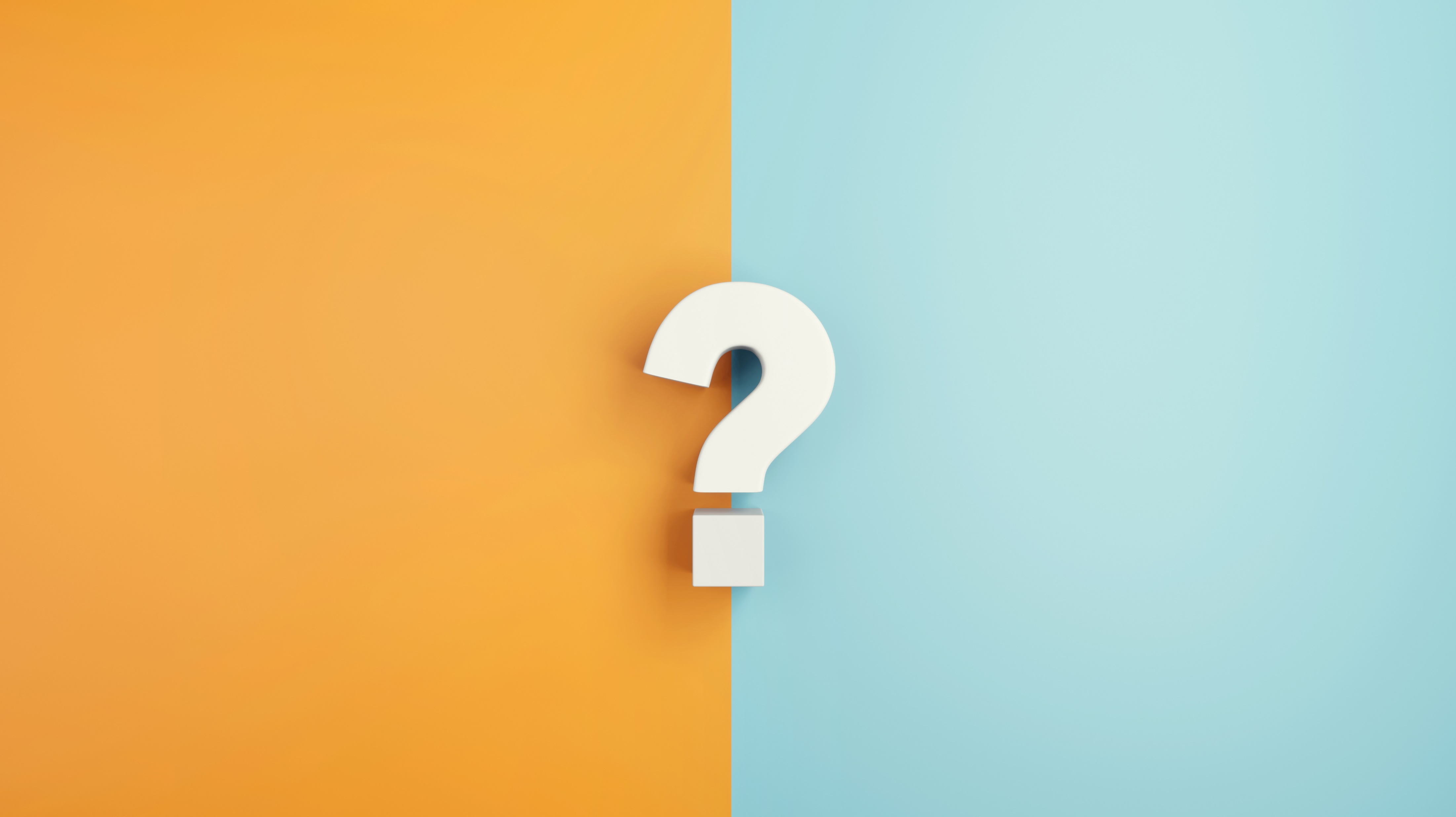 Activities
Politician
Fairs
Programs
Podcasts
Alumni
Loan Management
Financial Literacy
Seminars
Webinars
MSFAA
Stakeholder
Associations
Games
Ambassadorships
Extra Credit
Peer to Peer
Parent
Apps
FAFSA
Business Group
Loan
IDEAS
Scholarship
Community
Deferral
Partnerships
Student
Videos
Activities
Politician
Fairs
FAFSA APP Challenge
Programs
Podcasts
Alumni
Student Ambassadors Program
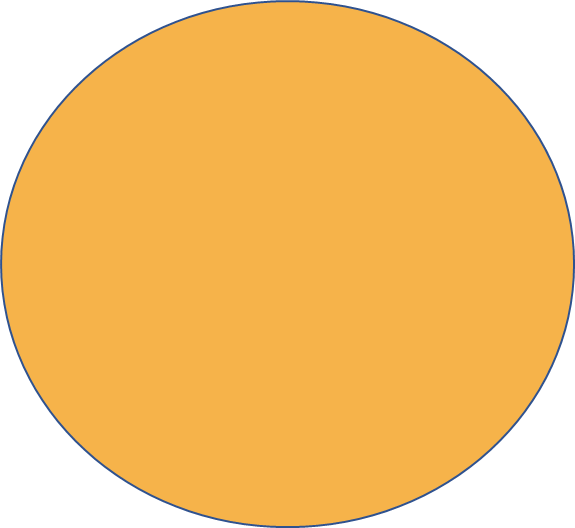 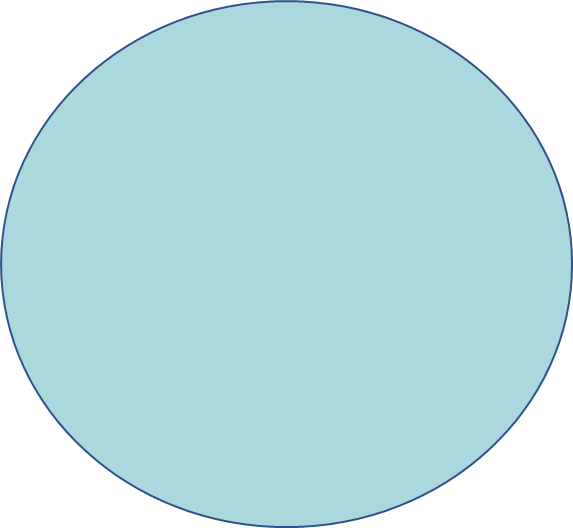 Alumni Loan Management Podcast
Loan Management
Financial Literacy
MSFAA Stakeholder Webinars
Seminars
Webinars
Scholarship Scavenger Hunt
MSFAA
Stakeholder
Associations
Games
Ambassadorships
Extra Credit
Peer to Peer
Parent
Apps
FAFSA
Business Group
Loan
INTERNAL DEVELOPMENT
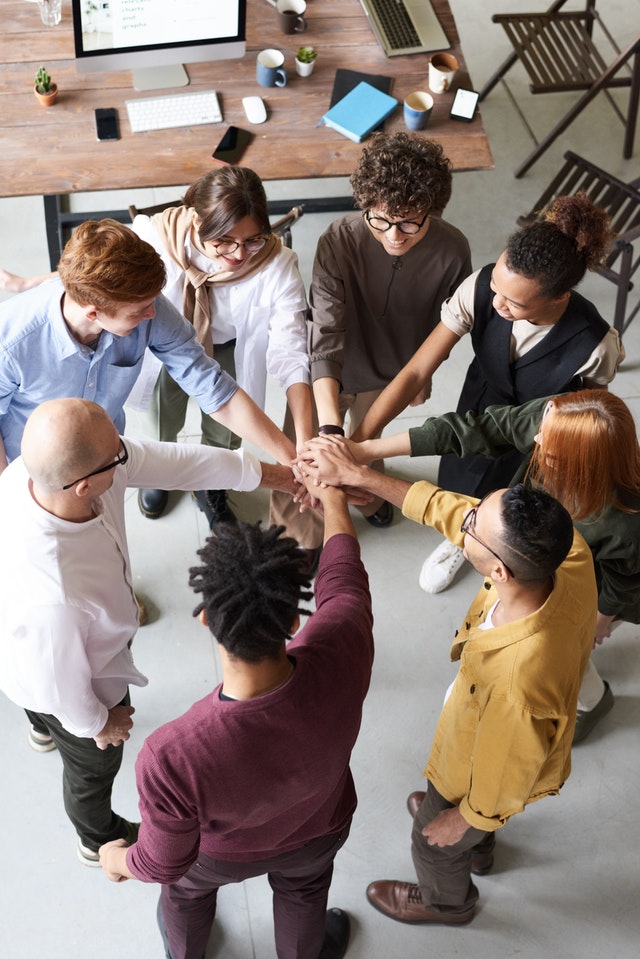 Document Team Challenges
Document Individual Challenges 
Discuss Individual strengths
Establish Team Goals and Processes
Focus on Team Mental Health
Create a Team Innovation & Communication Plan
Gold Star Winners
University of Illinois Urbana-Champaign: Special Circumstances - Helping Families Help Themselves
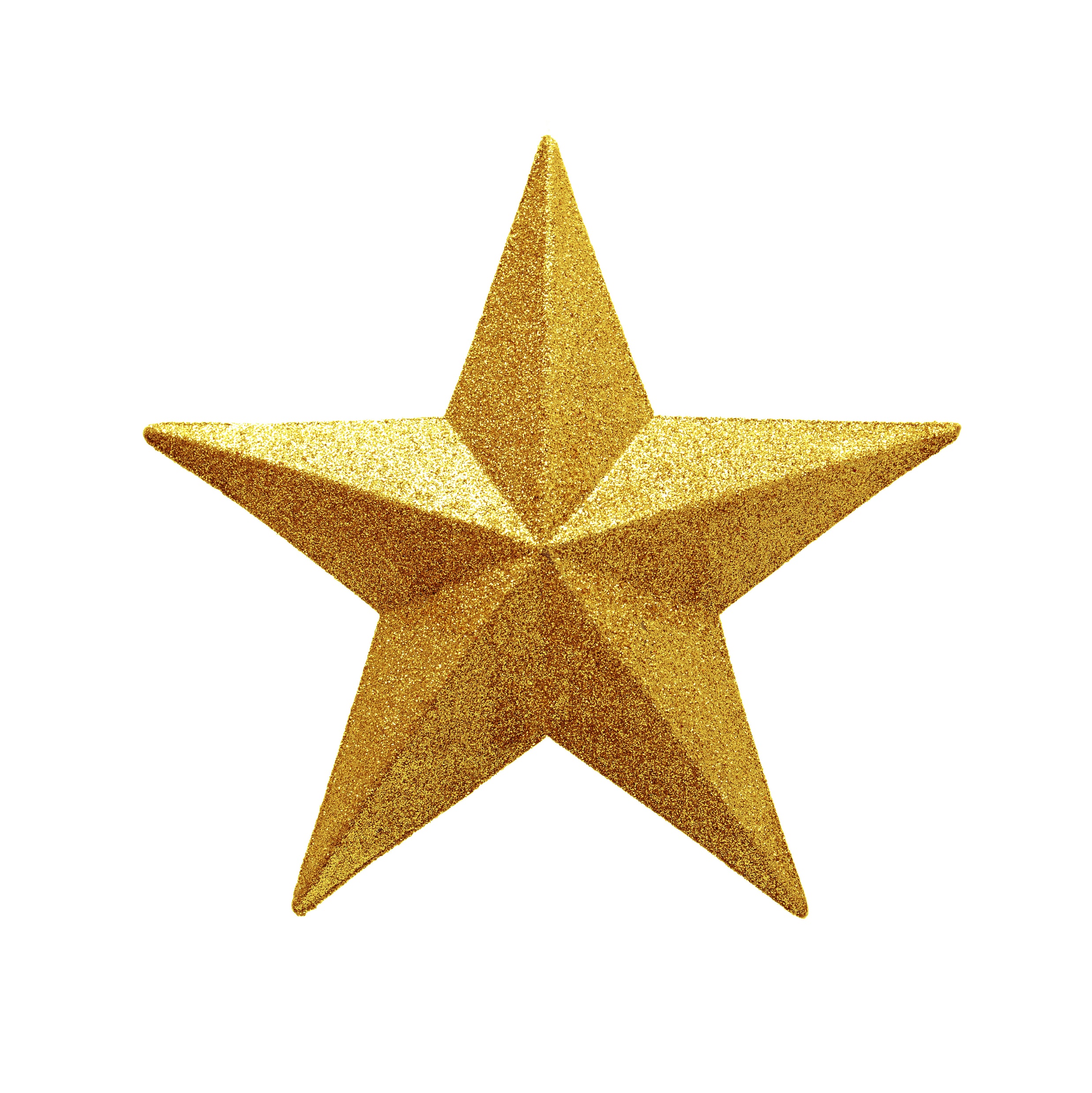 University of South Florida : A Peer-Based Financial Badging Program
UC Santa Barbara: "Seven Easy Steps to the FAFSA: A Student's Guide
Southern Association of Student Financial Aid Administrators (SASFAA) : State President's Guidebook.
Honorable Mention: 
Michigan Association of Student Financial Aid Administrators - "Michigan Legislative Training and Capitol Visits"
SUPPORT GENERATION
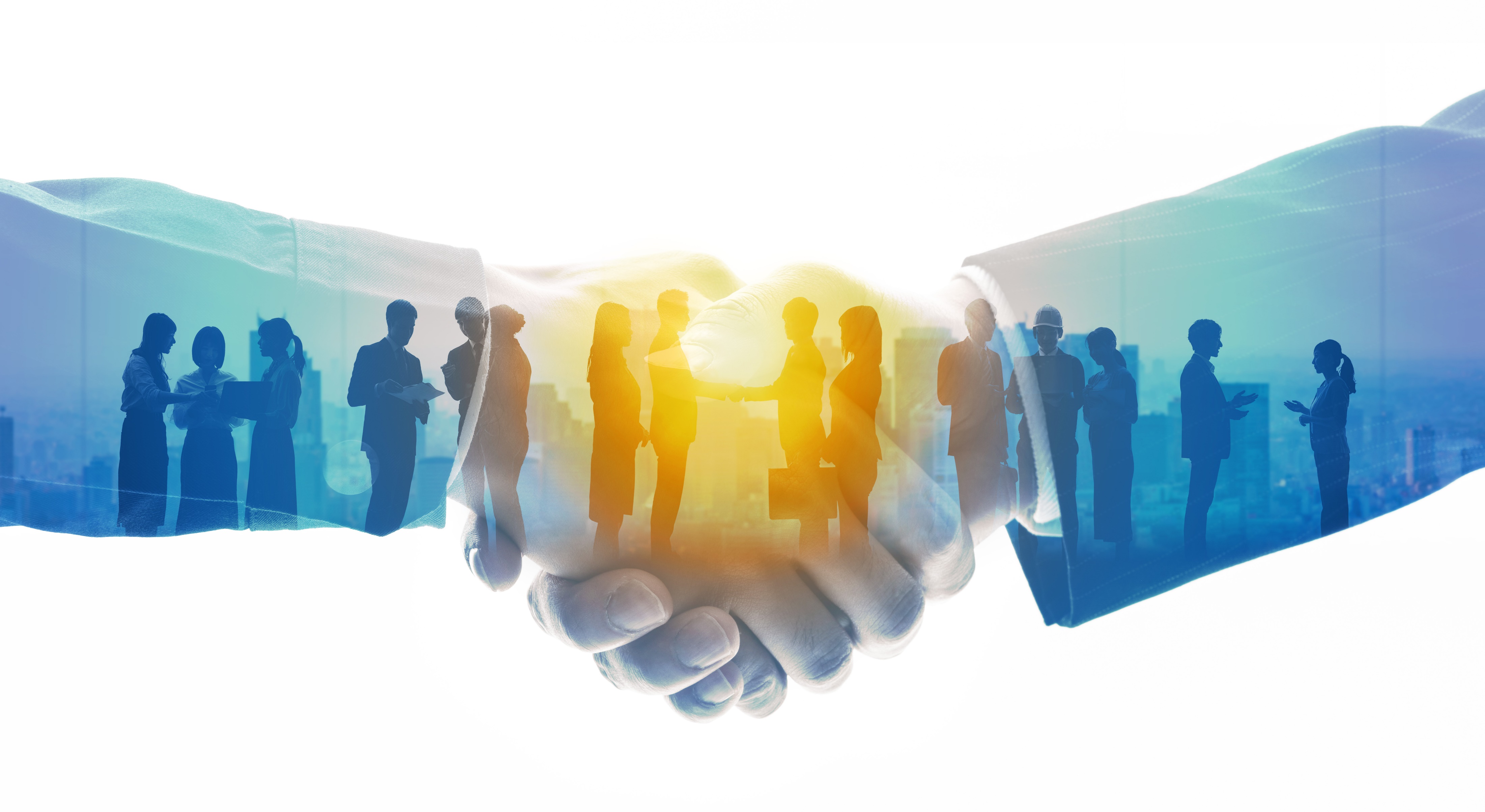 Network more
Take action before asking
Use language “they” understand
Find workarounds
Team Up
Ask Others
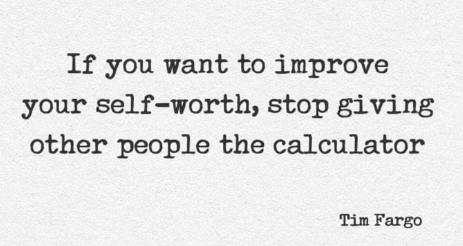 DREAM MAKERS
Don’t ever forget what you are…
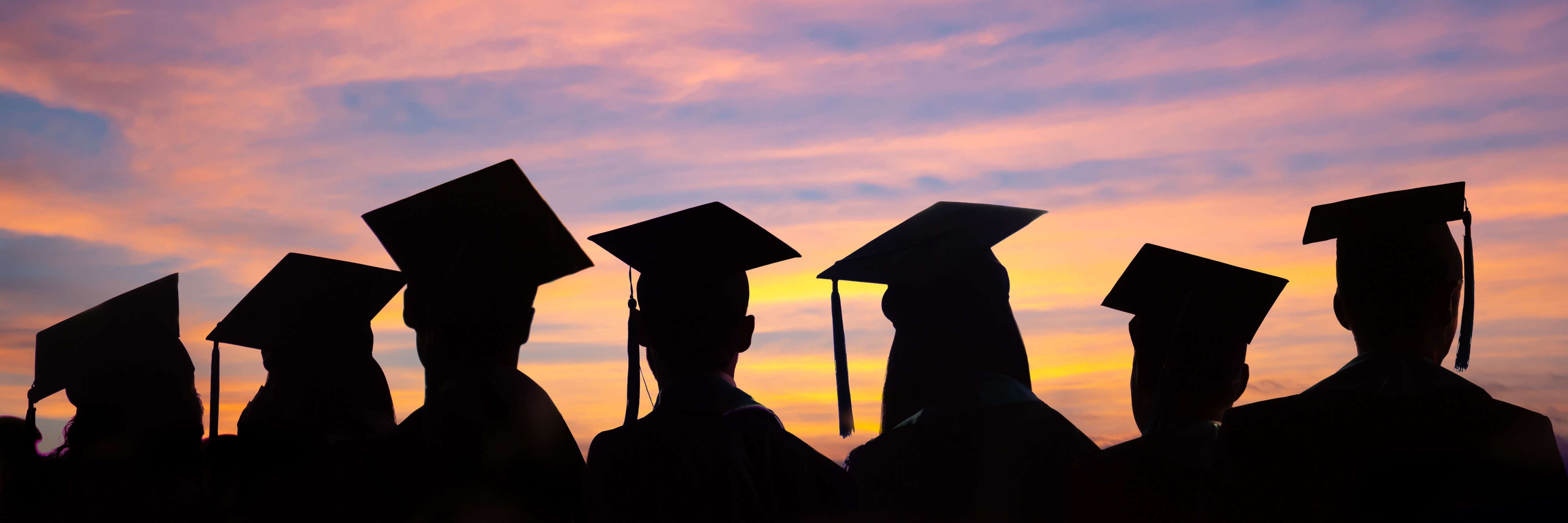 Shariem Saterfield, MBA, CPTM
About Me

Certified Professional in Training Management
20 Years in training & development
Leadership, DEIB Training & Team Cohesion Development
University of Miami, FL Alum (Go Canes!)
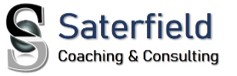 www.saterfieldconsulting.com